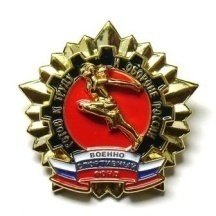 МБОУ Стексовская СОШ
Классный час
Готов к труду 
и обороне.
Возрождение традиций
подготовила учитель                                физической культуры, 
классный руководитель 9 класса 
Цыкина Любовь Алексеевна


2015
Готов к труду и обороне
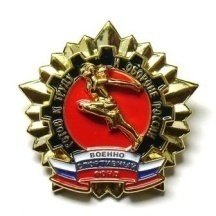 Москва. 24 марта. INTERFAX.RU - Президент РФ Владимир Путин сообщил, что подписал указ о возрождении советских норм физической подготовки "Готов к труду и обороне!"
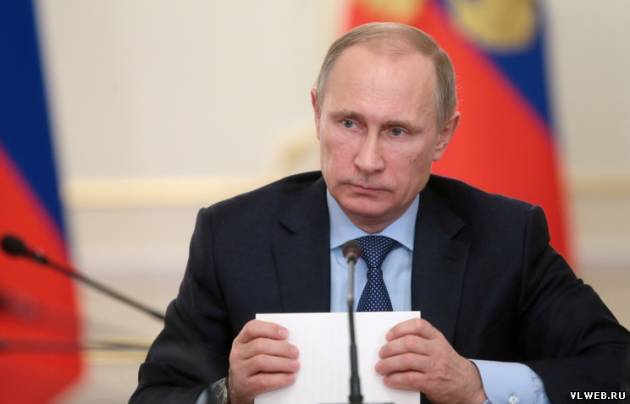 Готов к труду и обороне
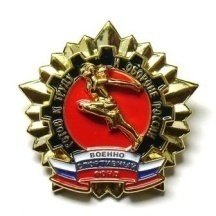 Массовый спорт, по словам Путина, должен развиваться и быть более доступным для людей разного возраста, состояния здоровья, на что и направлена инициатива по возрождению ГТО. Запуск программы ГТО остро ставит вопрос о площадках для занятия спортом. Нам нужна сеть некоммерческих физкультурно-спортивных клубов по местам жительства, работы или службы. То есть в шаговой доступности", - сказал президент РФ, добавив, что должны быть спортивные сооружения и на открытом воздухе.
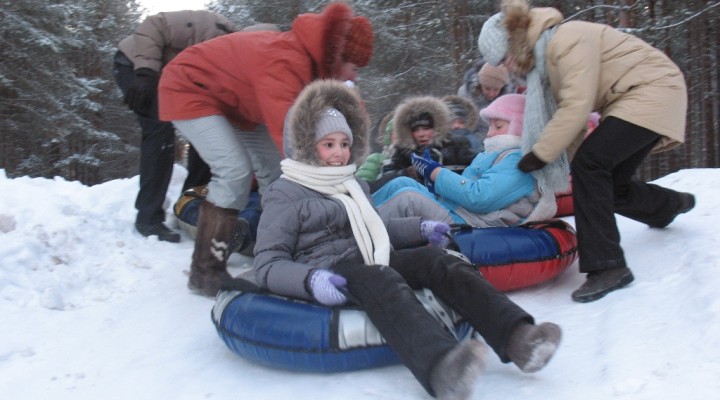 Готов к труду и обороне
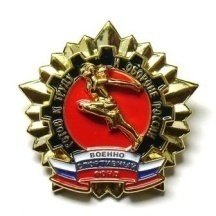 Дополнительной мерой привлечения граждан к спорту, по мнению Путина, мог бы стать механизм мотивирования страховых медицинских организаций. "Например, через поощрение тех, кто ведет здоровый образ жизни, регулярно проходит диспансеризацию и не имеет страховых случаев за предыдущий календарный год"
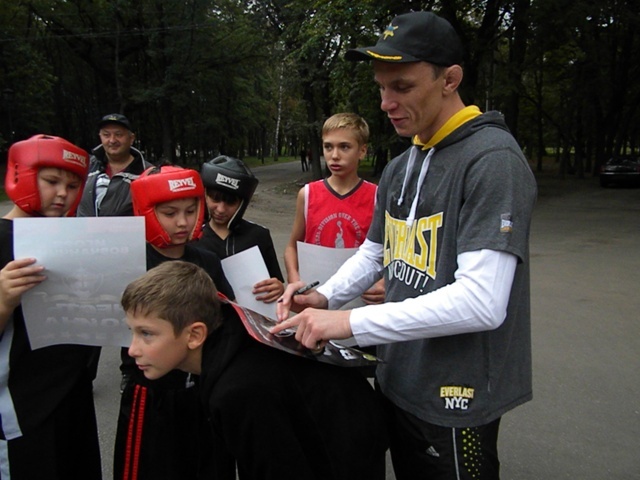 Дизайн нового значка ГТО
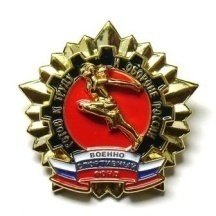 Внизу будет выполнена надпись «ГТО» красного цвета. В верхней части знака — изображение герба Российской Федерации. Центральную окружность знака обрамляет широкий кант с рельефом в виде ряда параллельных дугообразных лучей, направленных из центра вверх, и лавровых ветвей в нижней части знака, обрамленных с двух концов лентами цветов флага России. Также внизу значка будет находиться цифра — от 1 до 11 (ступени достижении)
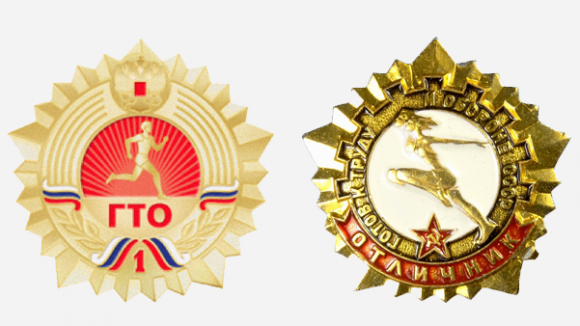 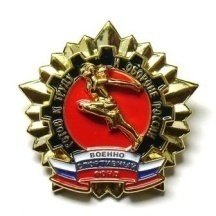 Дизайн нового значка ГТО
Правительство уже определилось с дизайном знака отличия за спортивные достижения во Всероссийском физкультурно-спортивном комплексе «Готов к труду и обороне» (ГТО). Знак отличия ГТО имеет форму стилизованной многоконечной звезды, в центре которой расположена окружность с изображением бегущего спортсмена на фоне красного цвета для золотого знака отличия, синего — для серебряного значка, а для бронзового решили выбрать зеленый цвет c изображением восходящего солнца
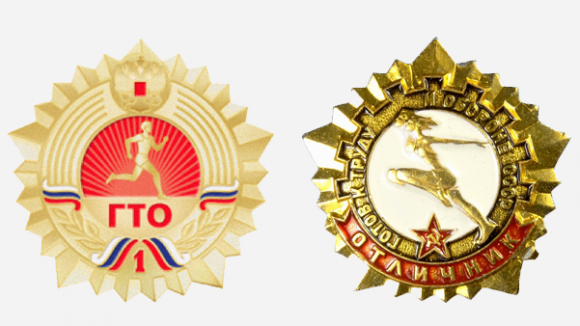 Дизайн нового значка ГТО
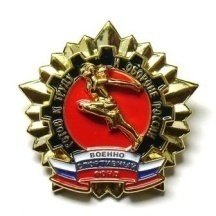 Отличившихся в сдаче норм ГТО будут поощрять бронзовыми, серебряными и золотыми значками. Человеку необходимо будет выполнить определенный минимум упражнений для их получения. Комплекс рассчитан на 11 ступеней, каждая из которых будет отражаться на лицевой стороне значка.
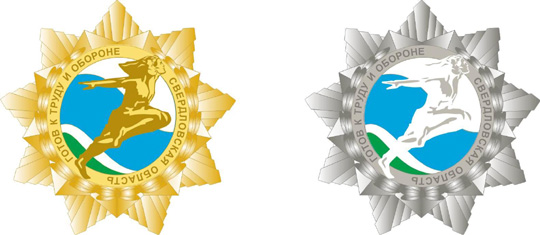 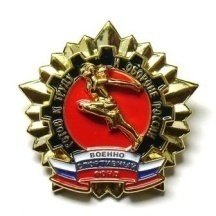 Дизайн нового значка ГТО
Изготавливать значок будут из обычного железа с покрытием, имитирующим золото. Ранее такие значки изготавливались из меди или латуни, но чуть позже в качестве сырья для производства стал использовать алюминий. Размер значка небольшой — 2,4х2,4 см, а его толщина составит 1,2 мм.
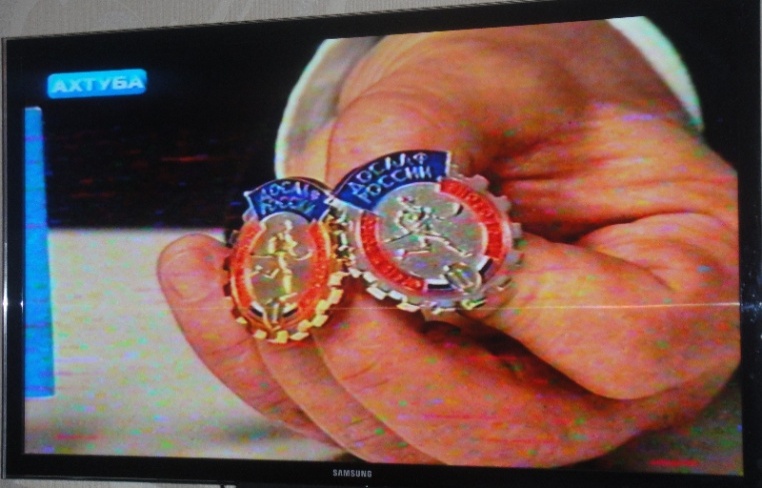 Дизайн нового значка ГТО
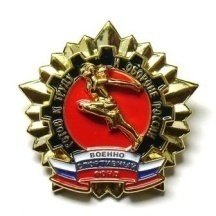 К значку ГТО будет выдаваться и удостоверение темно-бордового цвета размером 16х11 см с описанием, за какие именно нормативы был вручен знак
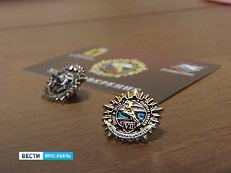 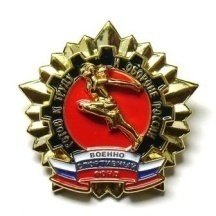 Возрастные группы обновленного ГТО
Виды испытаний и нормы (I ступень)
Виды испытаний и нормы (IIступень)
[Speaker Notes: Обязательные испытания]
[Speaker Notes: *Для бесснежных районов страны.
** Для получения знака отличия Комплекса необходимо выполнить обязательные испытания (тесты) по определению уровня развития скоростных возможностей, выносливости, силы, гибкости, а также необходимое количество испытаний (тестов) по выбору по определению уровня развития скоростно-силовых возможностей, координационных способностей, уровня овладения прикладными навыками. Виды обязательных испытаний (тестов) и испытаний (тестов) по выбору изложены в приложении к настоящим Требованиям.]
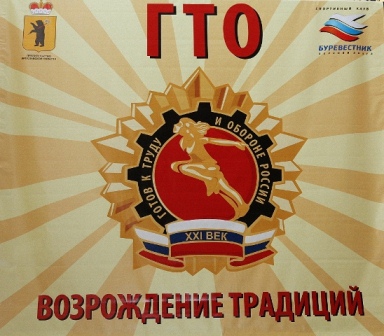